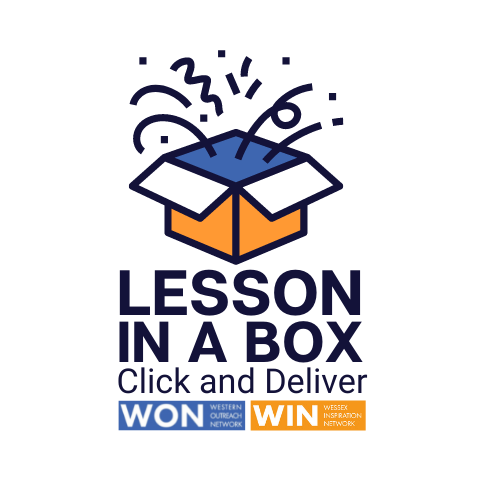 Our Lesson in a Box sessions are designed for teachers to easily deliver in tutorial time. Each session comes with step by step delivery notes. Students are encouraged to actively consider their future choices through a mixture of information, videos, tasks and class feedback.
PRE-16
INTRODUCTION TO HIGHER EDUCATION

Designed to be delivered over two tutorial slots, of approximately twenty-five minutes, the sessions take students through an enthusiastic, open-minded introduction to Higher Education. 
Focusing on gaining knowledge of possible progression routes, understanding student life, different types of university and campus living.

Students are encouraged to consider their personal development, passions and skills in relation to their next steps and given hints and tips to research possible courses and gain further support and advice.
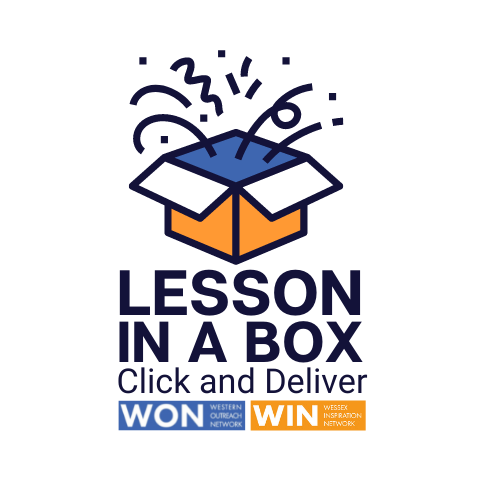 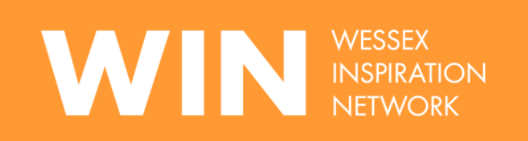 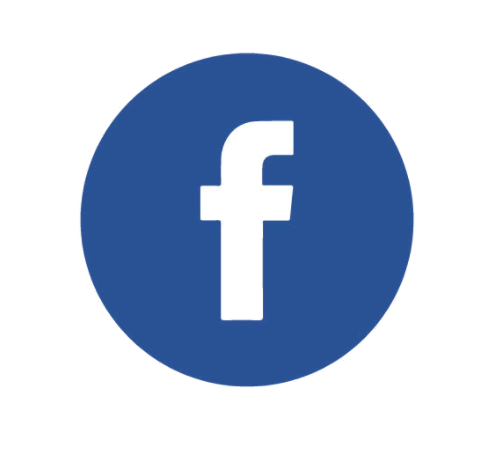 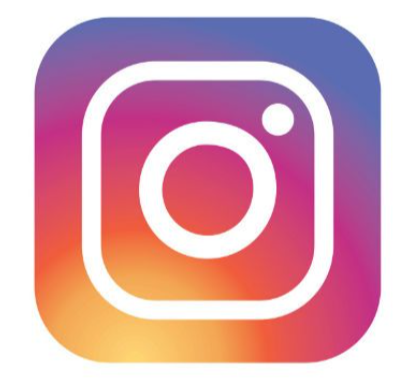 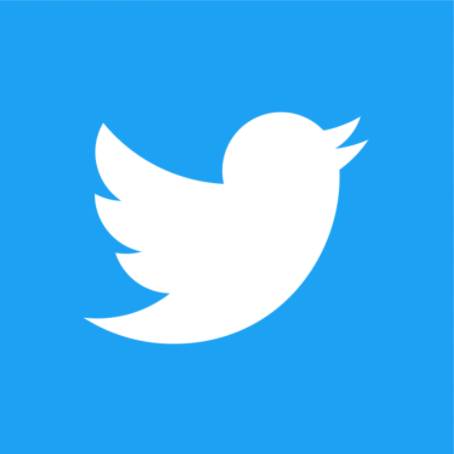 @win_wessex1
@WINWessex1
www.facebook.com/WINSUPPORTtogether
Disclaimer. Each ‘Lesson in a Box’ comes with a feedback form for you to complete. We ask that all who request and deliver a Lesson in a Box to complete this feedback form to ensure that we are providing the highest quality resources possible. Please note, we may contact you if we have not received a response on this feedback after a certain amount of time.